CHÀO MỪNG CÁC EM ĐẾN VỚI TIẾT HỌC
GV: Chu Thị Trâm
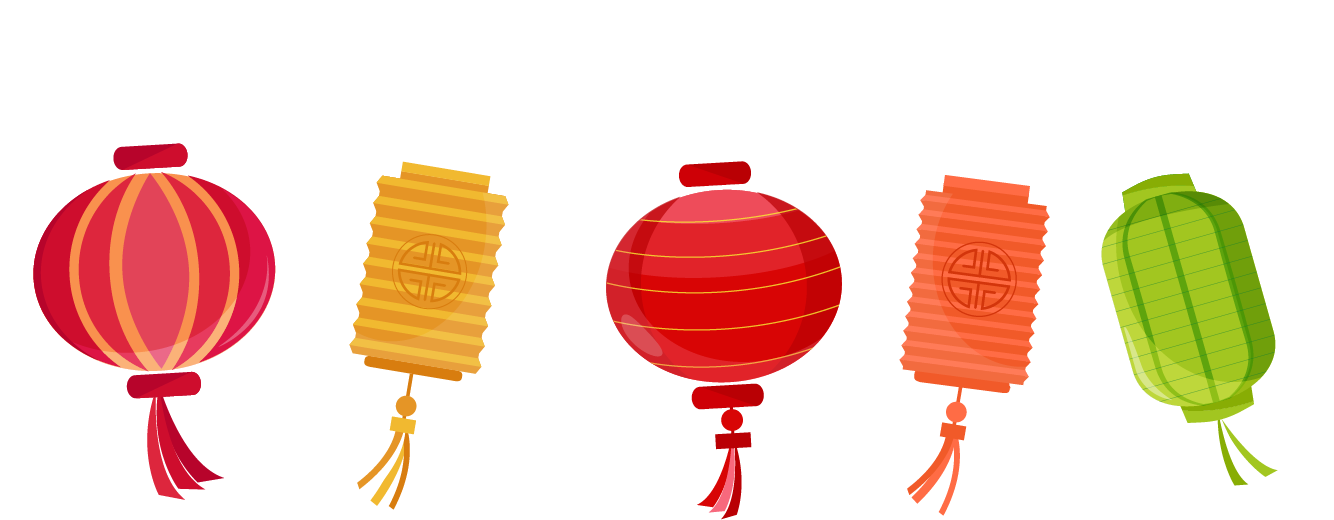 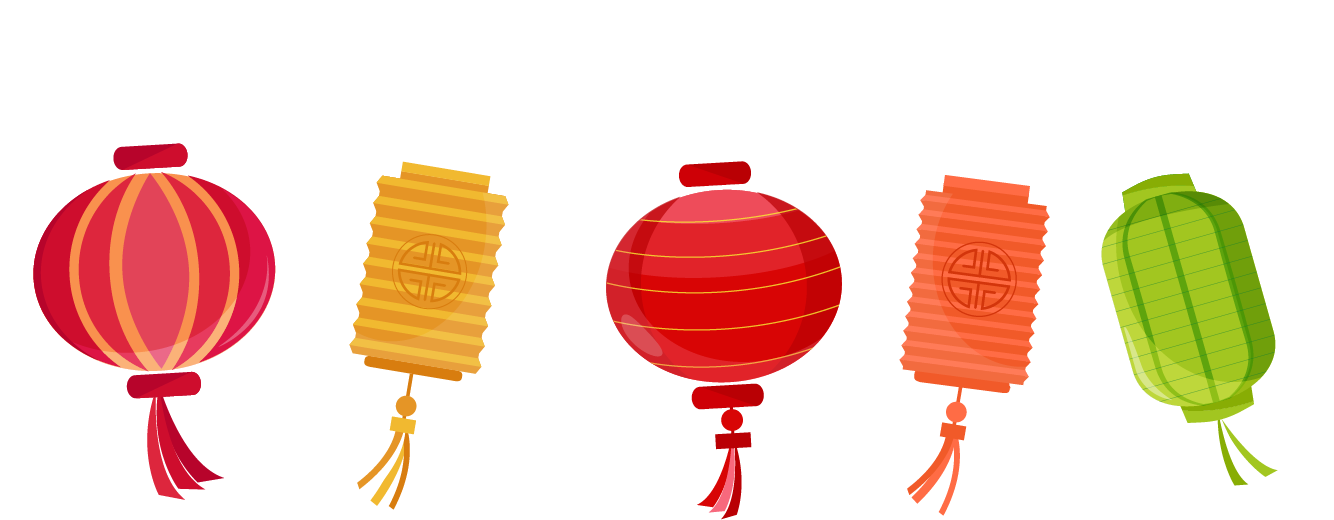 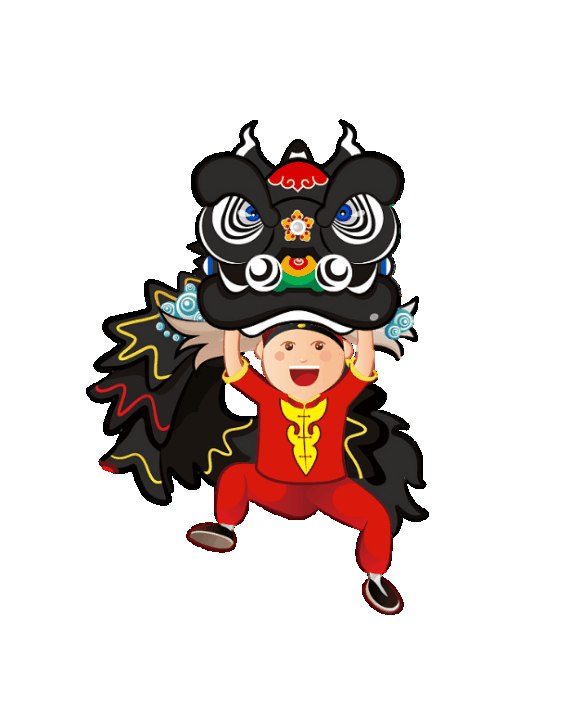 ĐẠI TIỆC ĐÓN TRĂNG
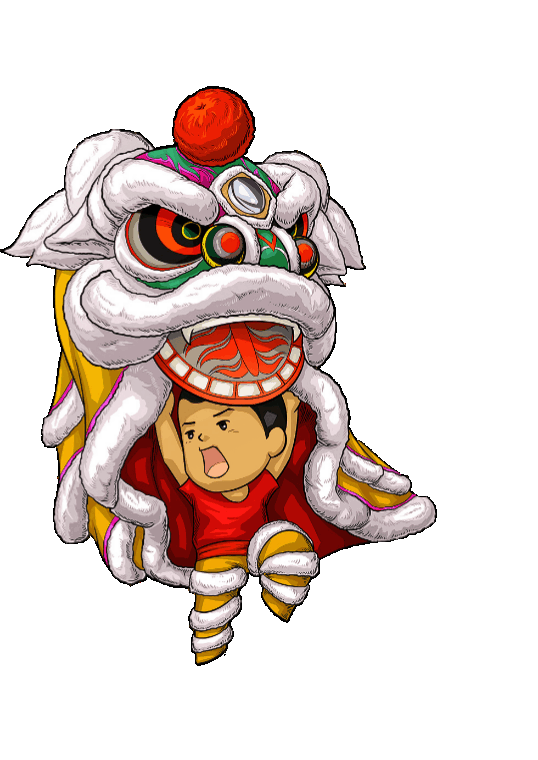 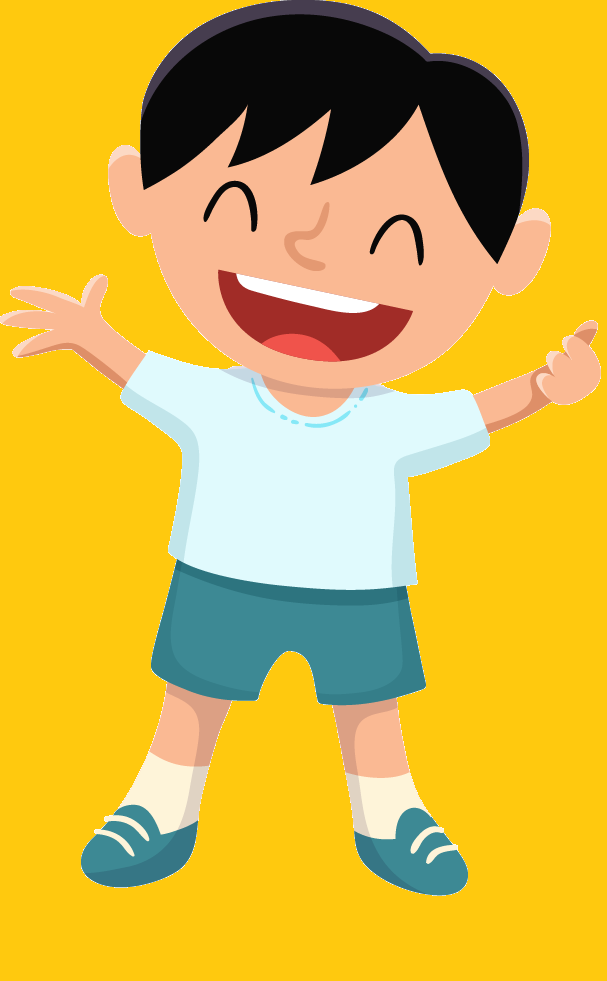 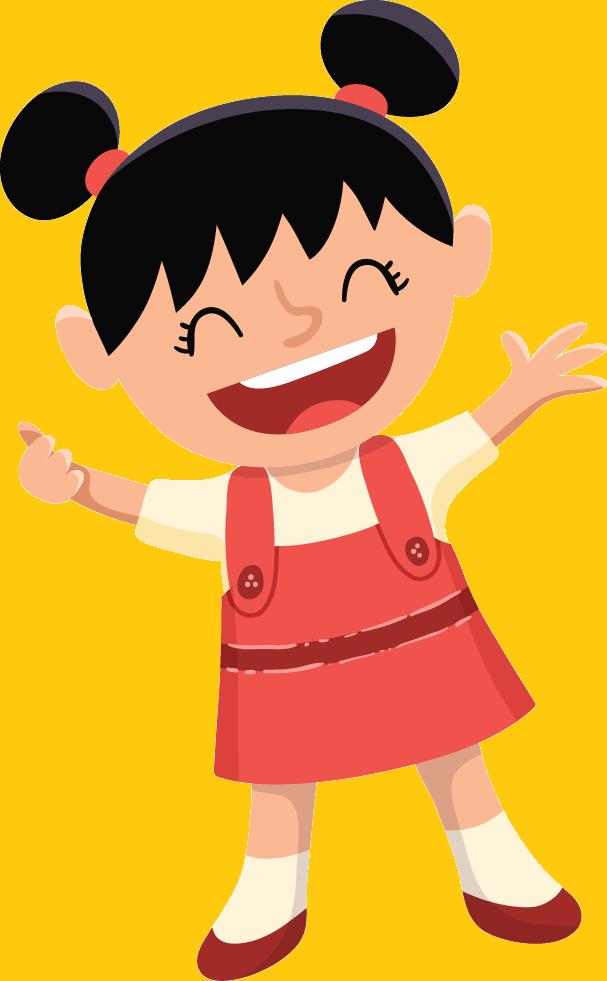 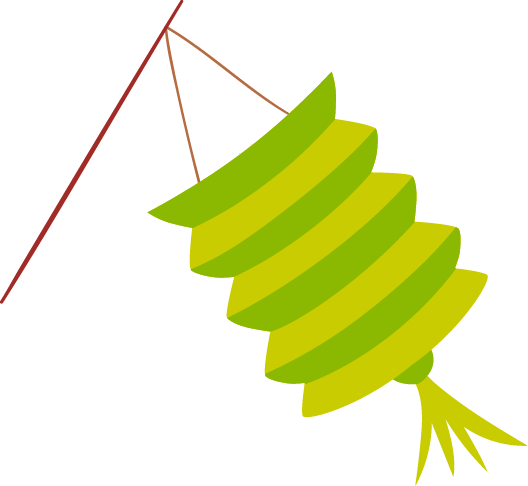 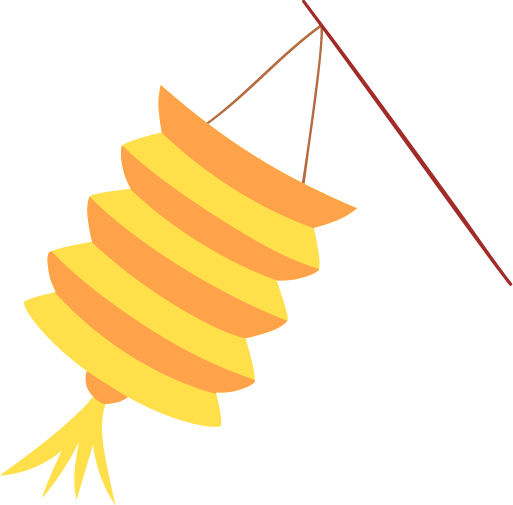 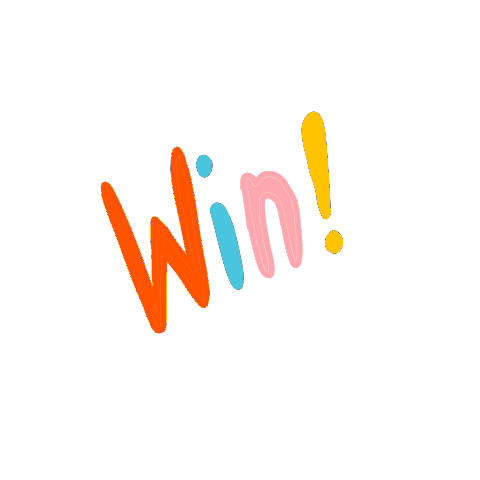 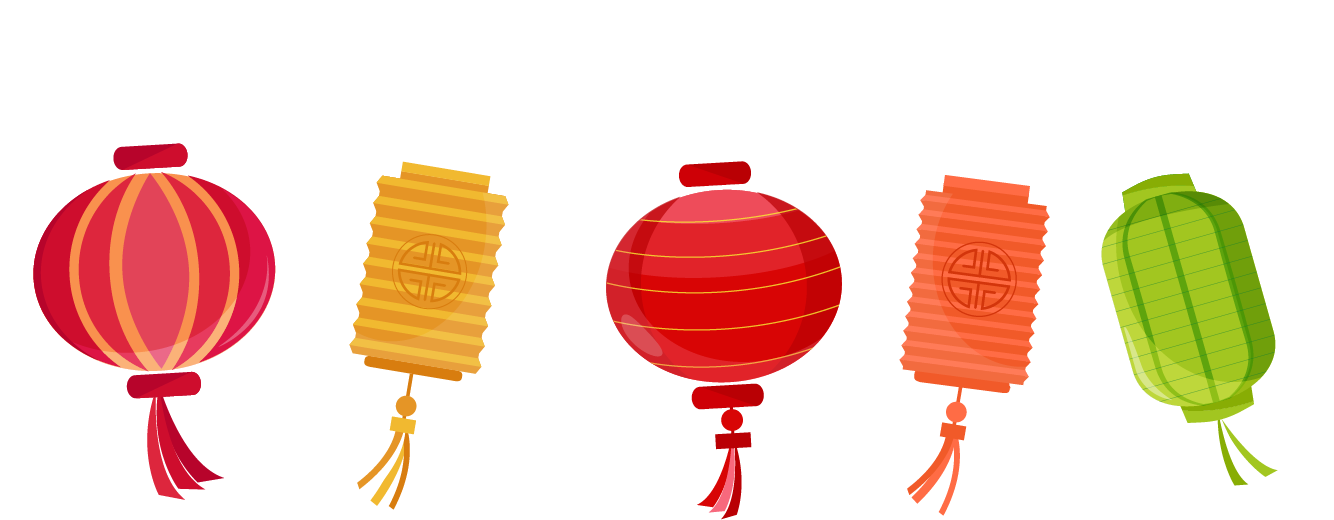 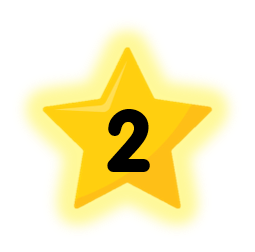 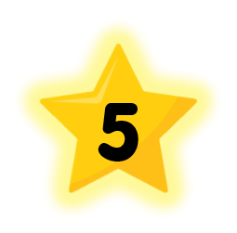 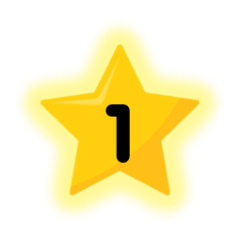 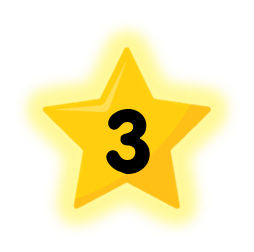 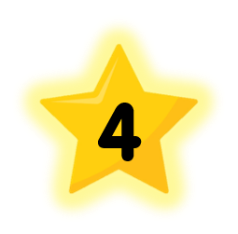 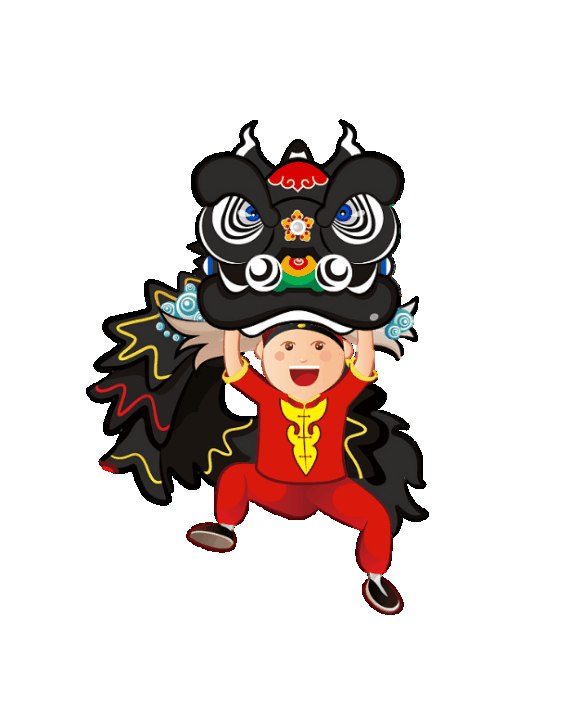 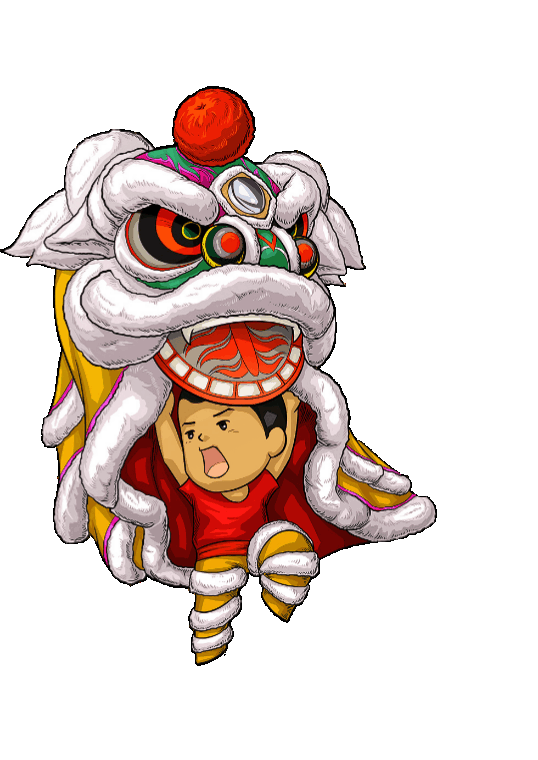 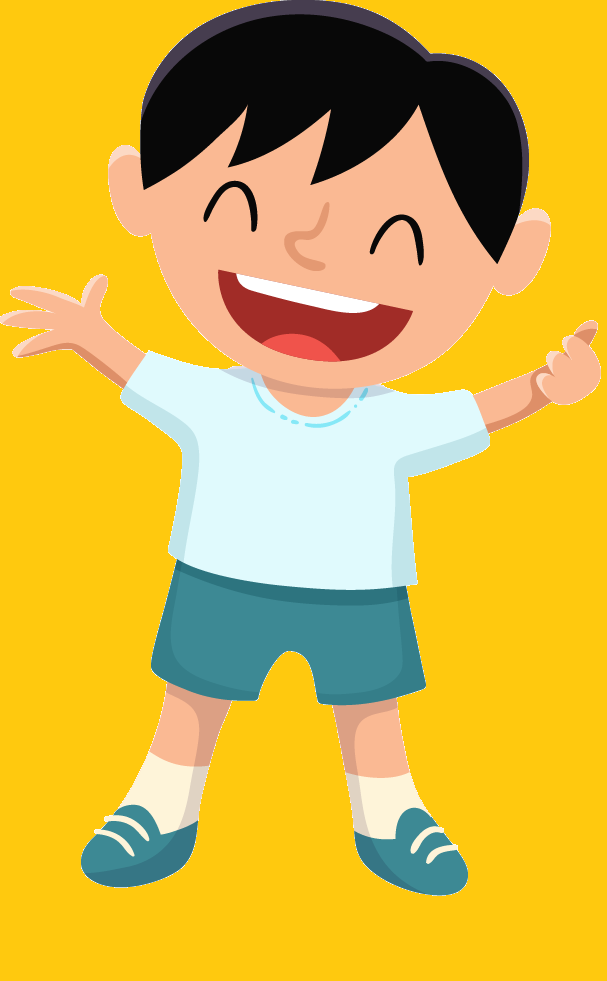 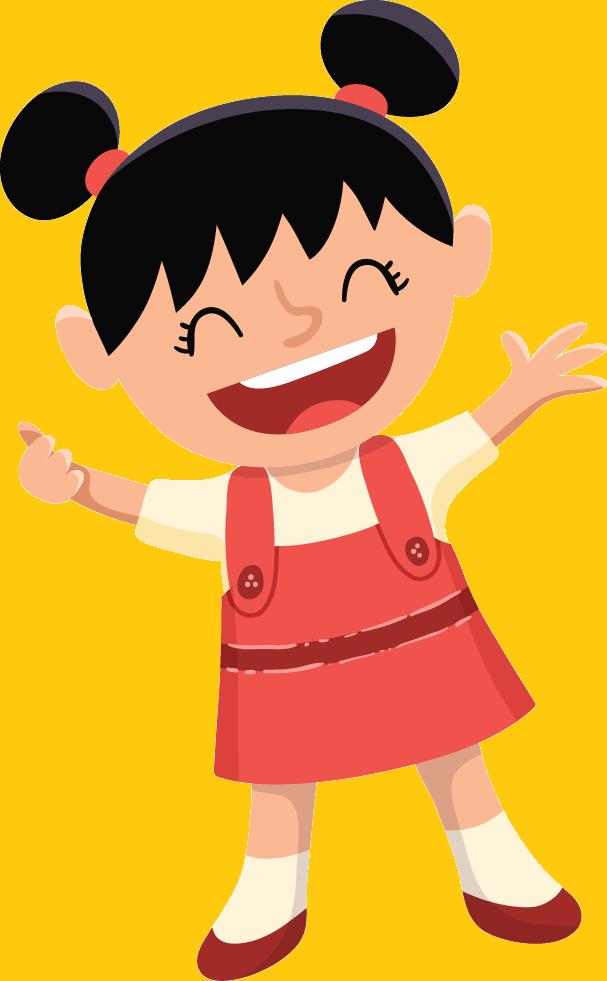 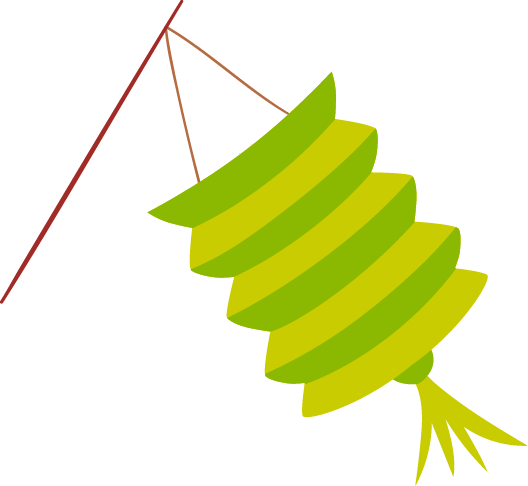 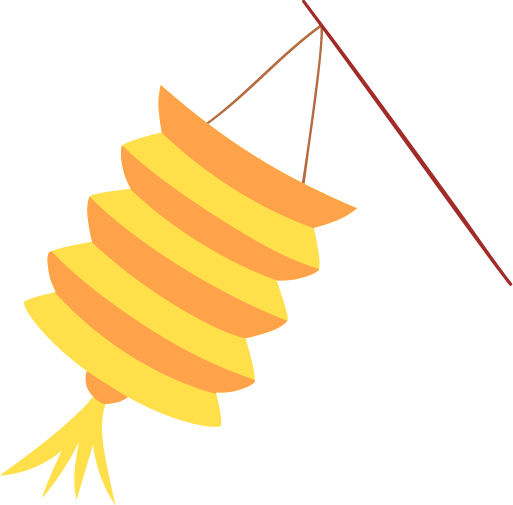 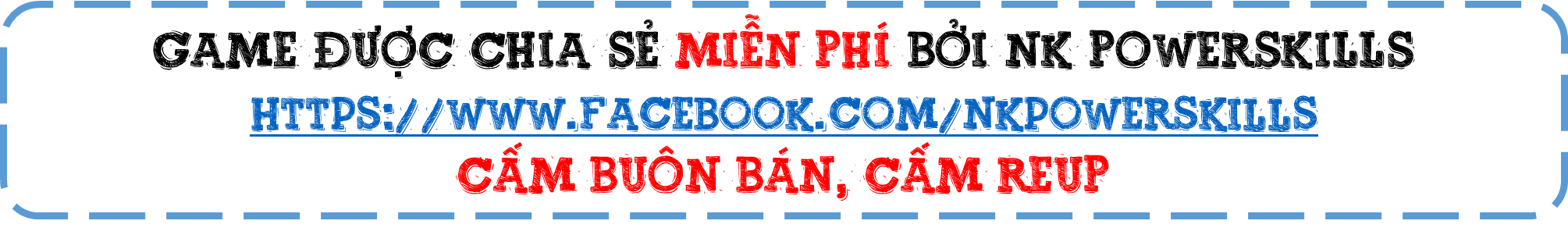 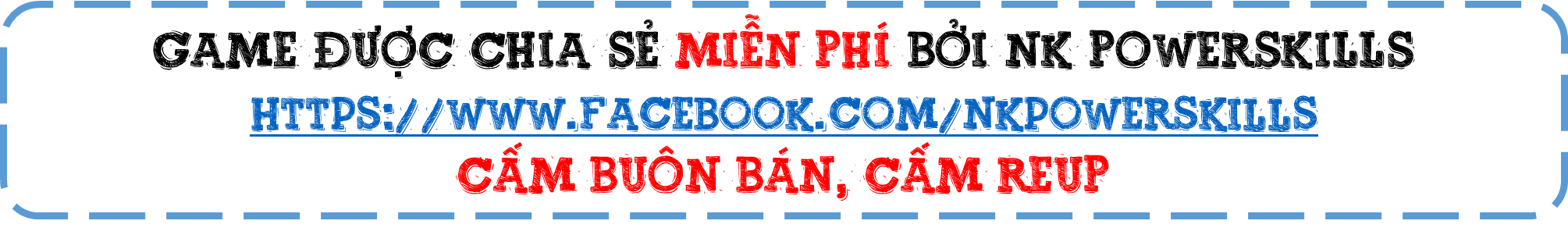 44 – 9 =
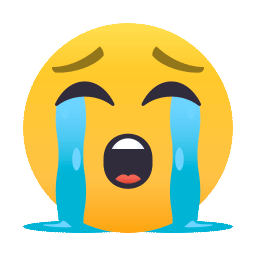 36
35
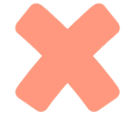 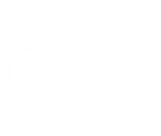 34
37
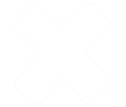 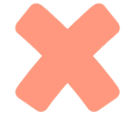 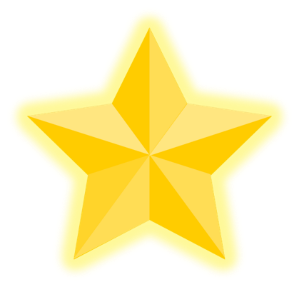 93 – 88 =
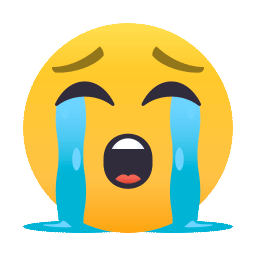 4
5
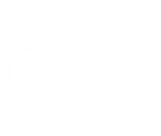 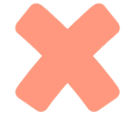 15
14
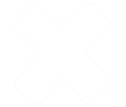 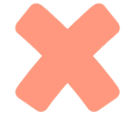 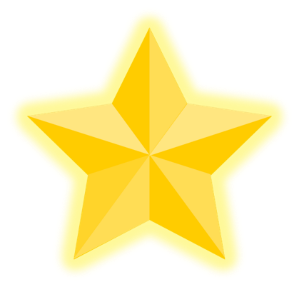 Phép tính nào sau đây đúng?
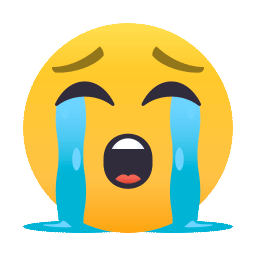 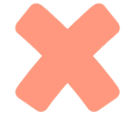 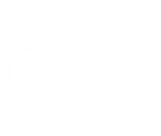 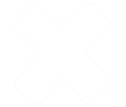 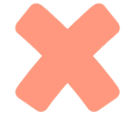 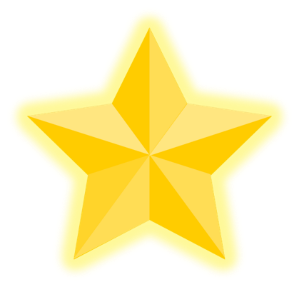 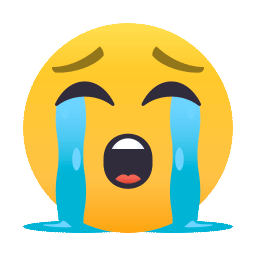 56 - 38
85 – 56
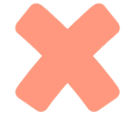 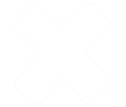 25 + 89
49 – 12
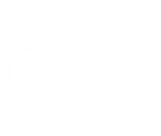 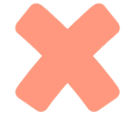 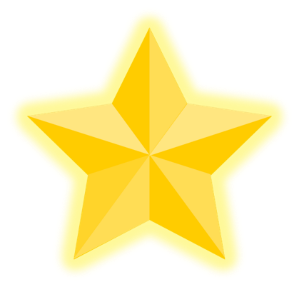 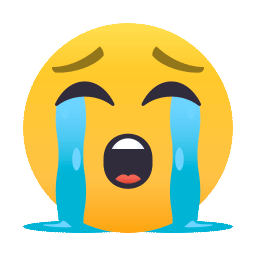 Điền >; =; < vào ô trống:
54 + 4       95 – 37
=
>
<
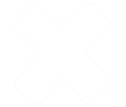 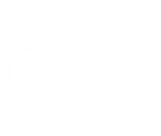 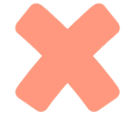 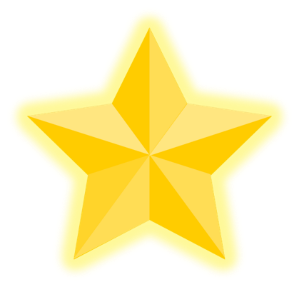 LUYỆN TẬP
(Tiếp theo)
Tiết 1
1
Đặt tính rồi tính
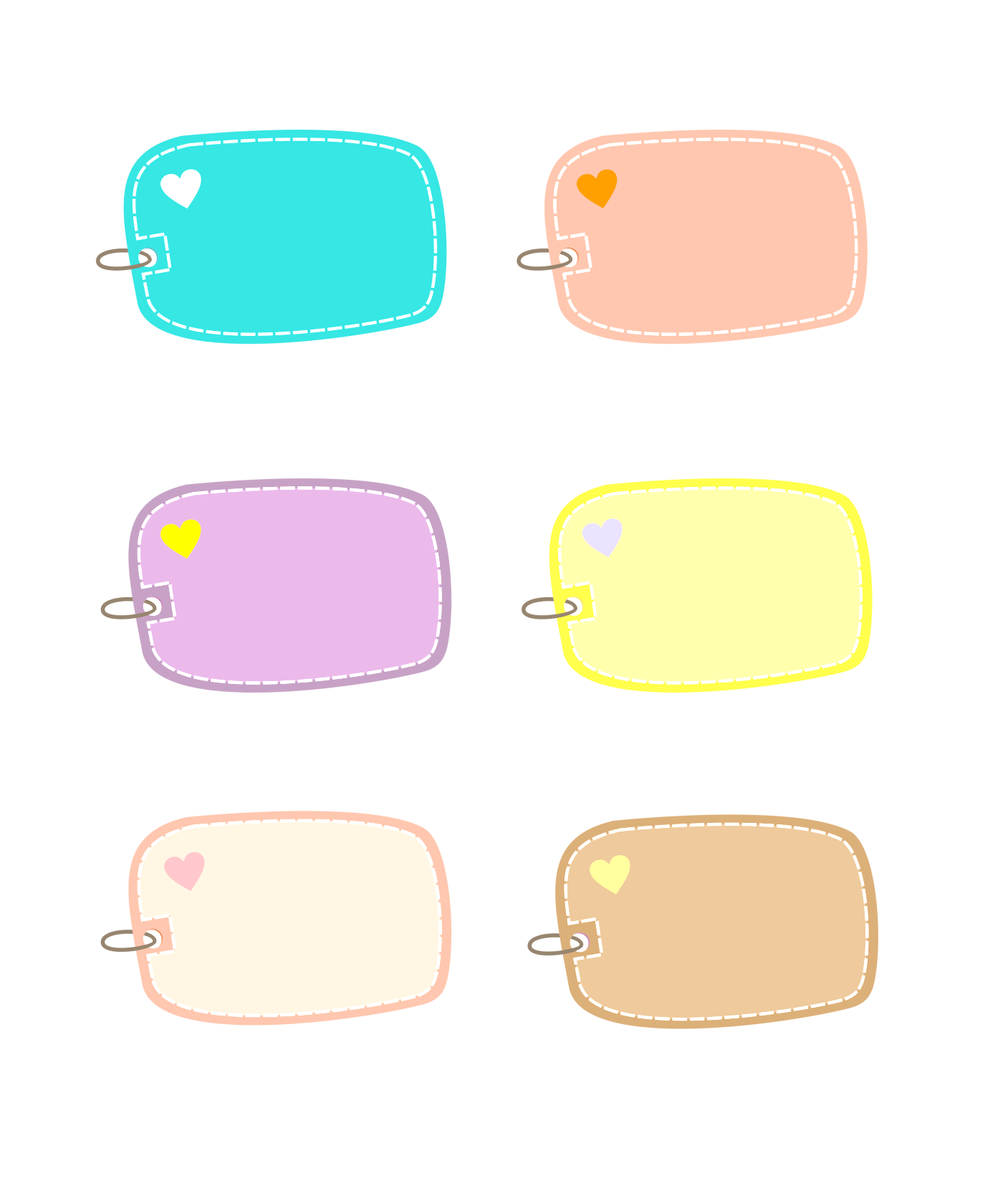 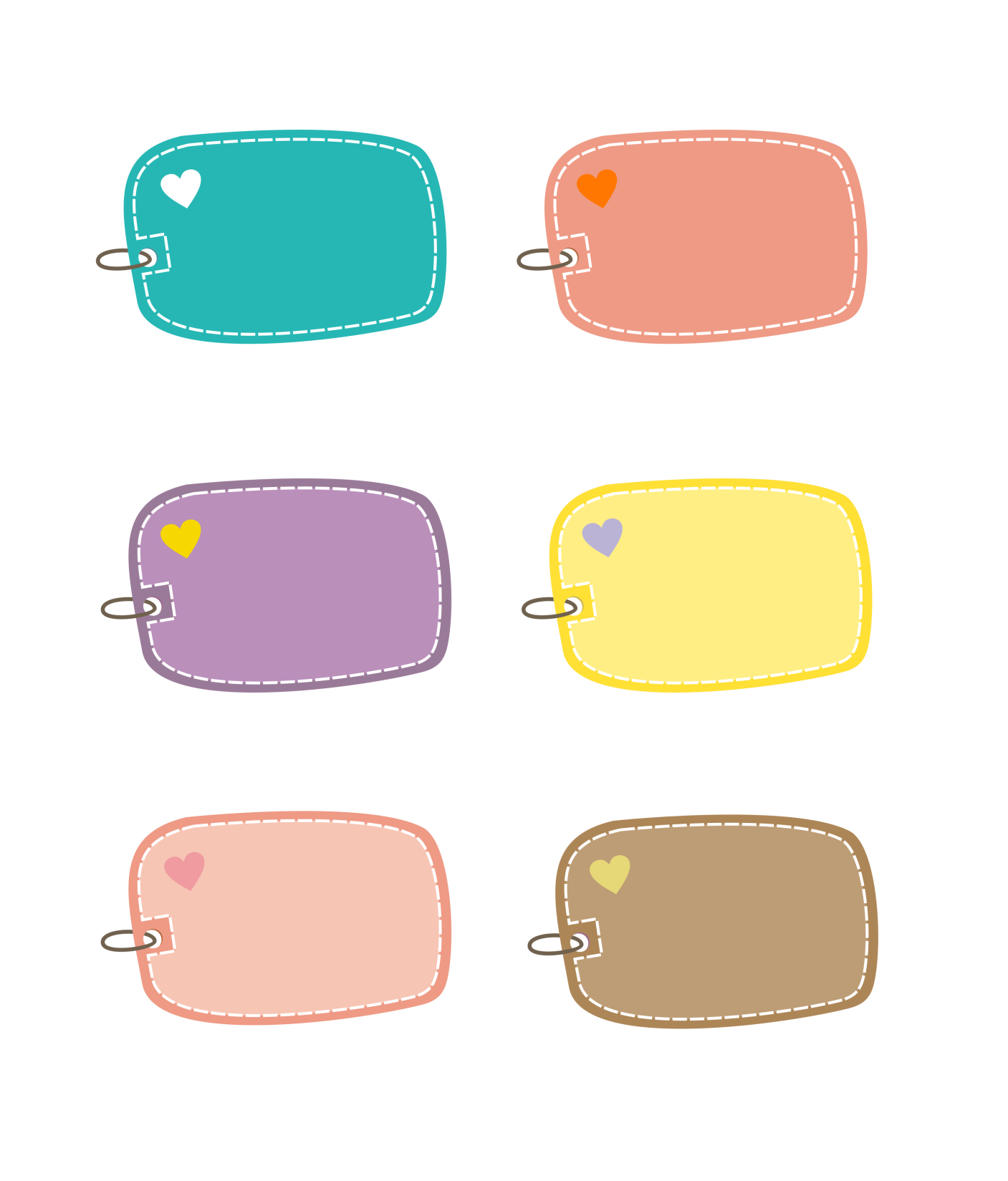 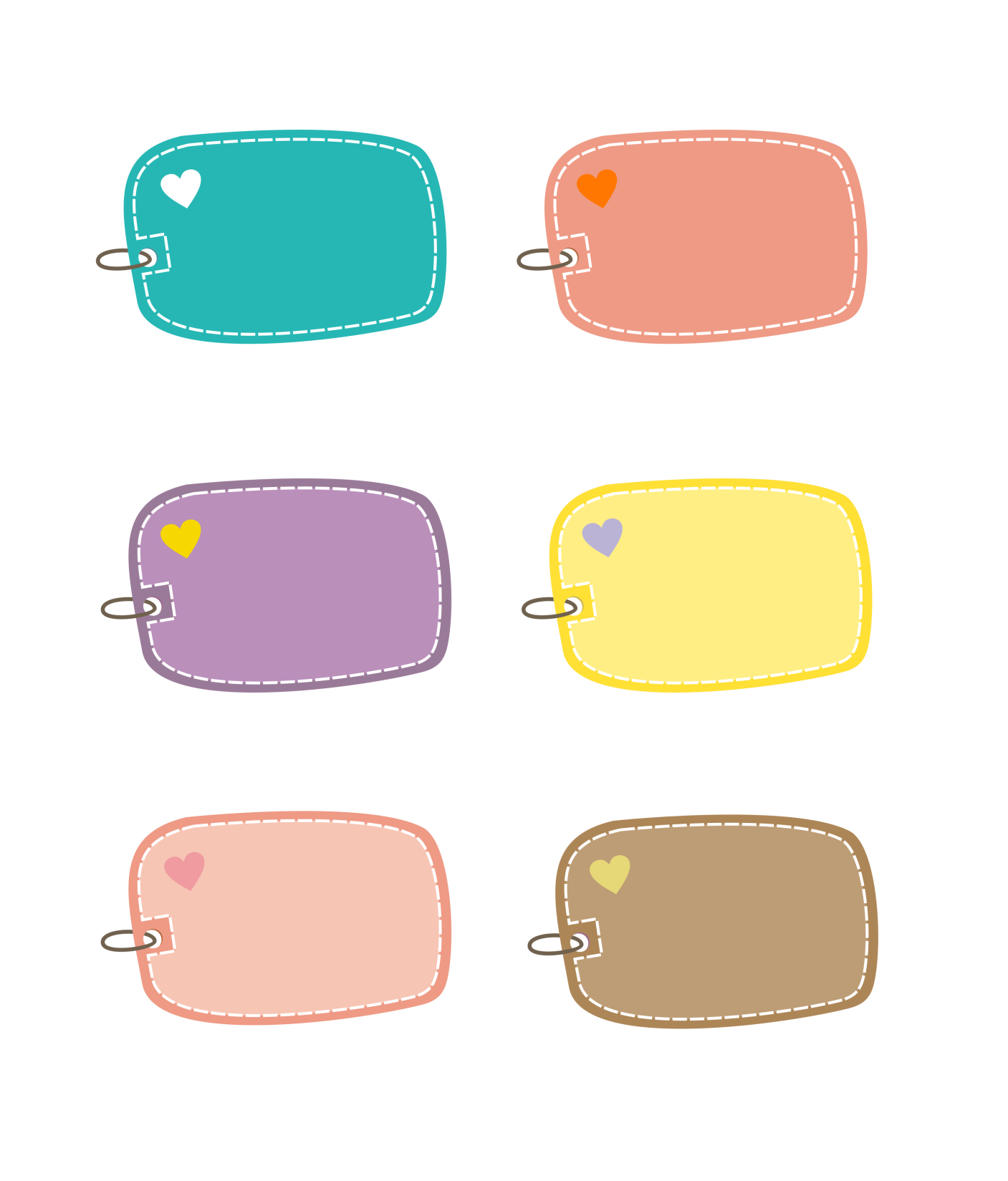 74 + 6
85 + 5
12 + 48
59 + 21
12 + 48
59 + 21
12
59
+
+
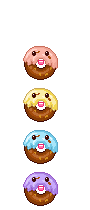 48
21
60
80
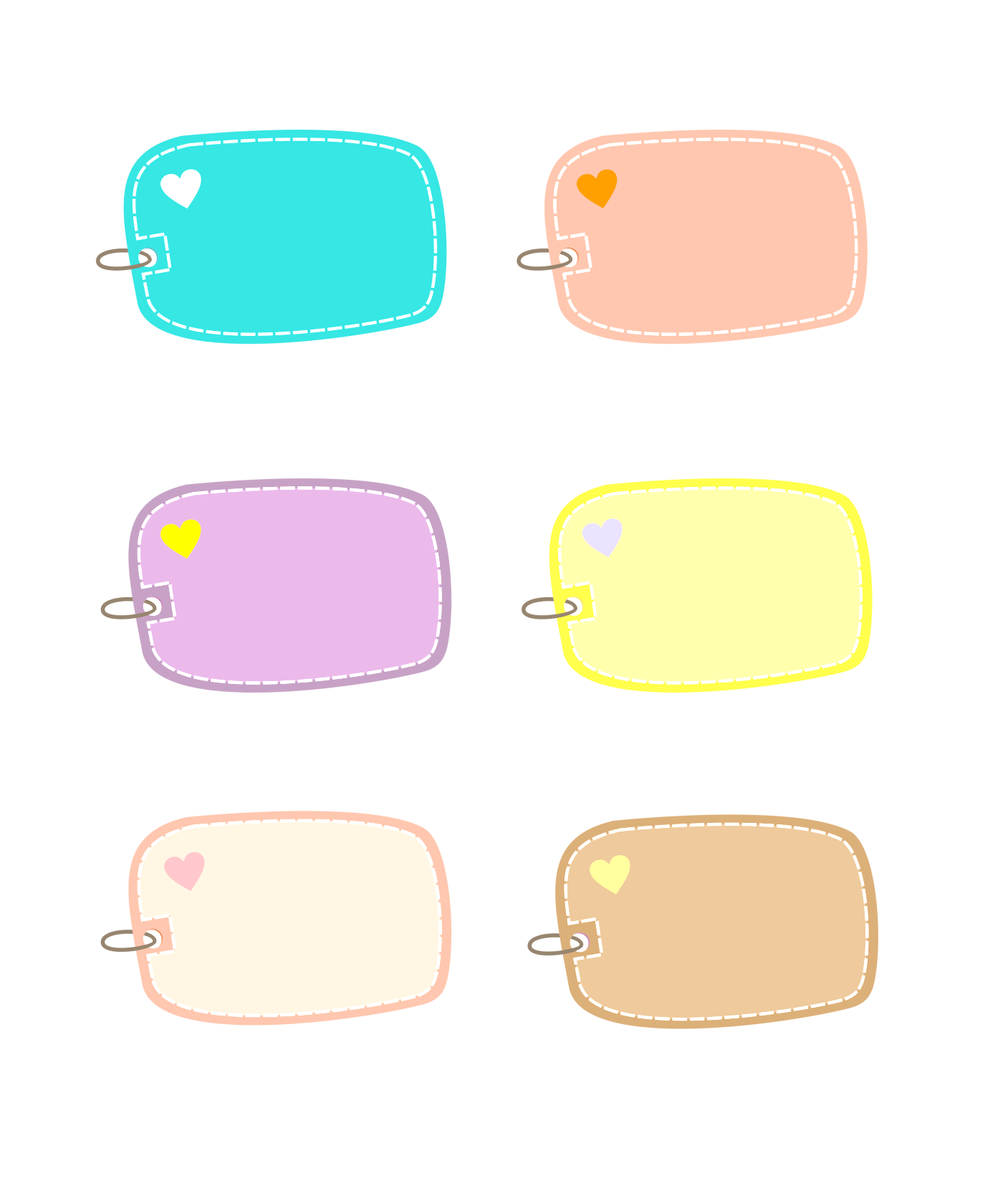 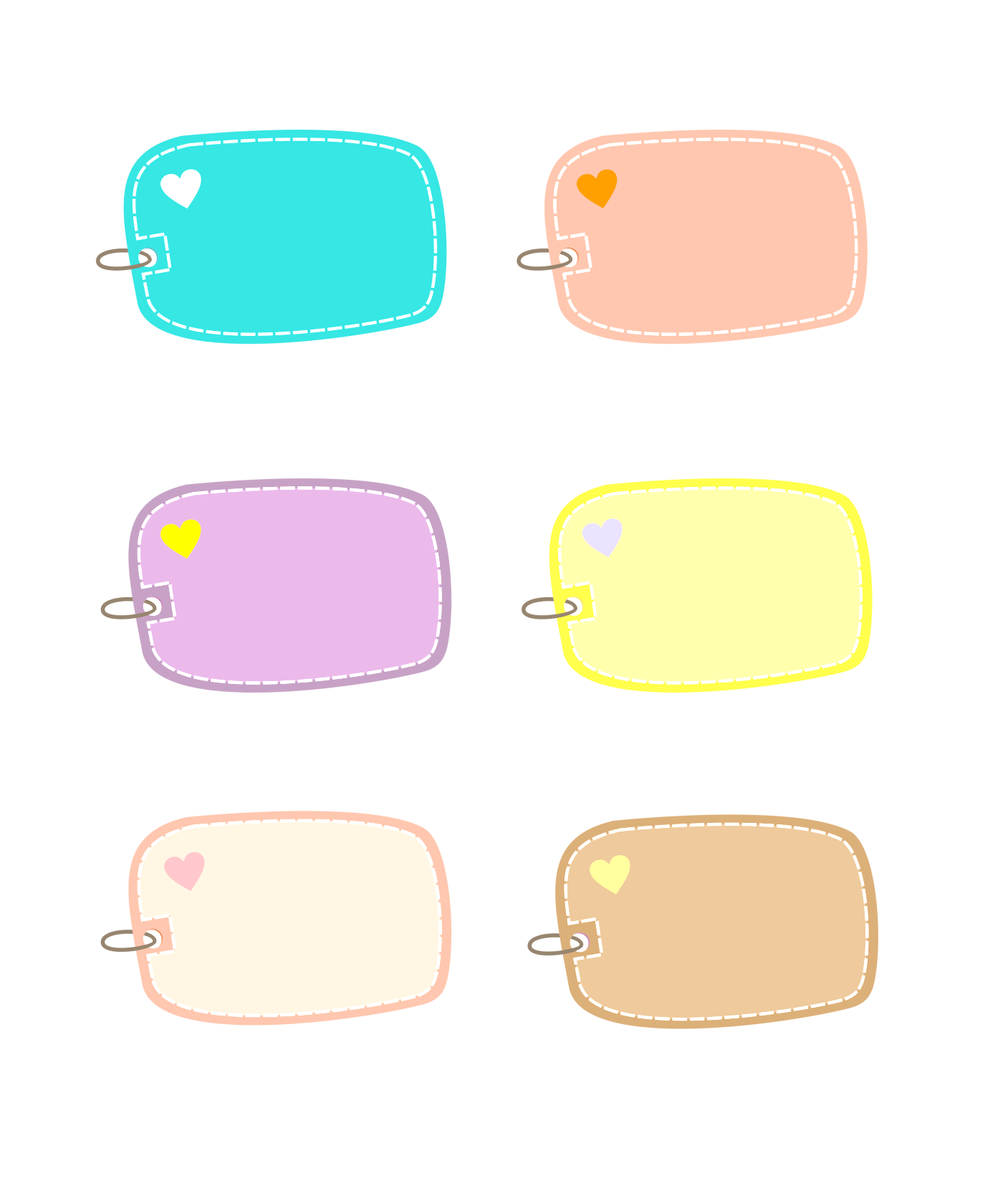 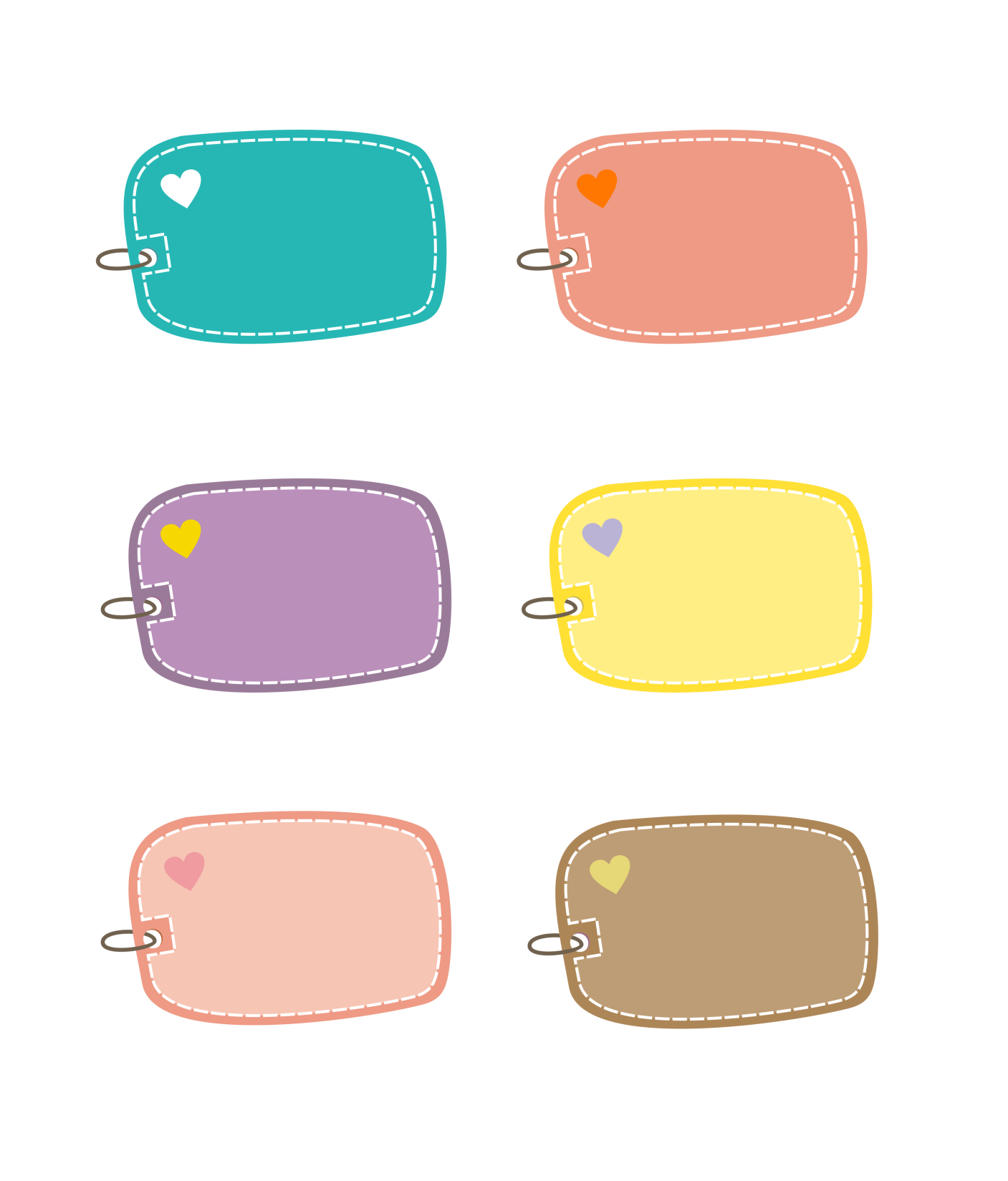 74 + 6
85 + 5
74 + 6
85 + 5
12 + 48
59 + 21
74
85
+
+
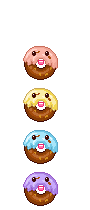 6
5
80
90
2
Tính (theo mẫu):
Vậy 72 + 28 = 100
Tính: 72 + 28 = ?
2 cộng 8 bằng 10, viết 0, nhớ 1
7 cộng 2 bằng 9, thêm 1 bằng 10, viết 10
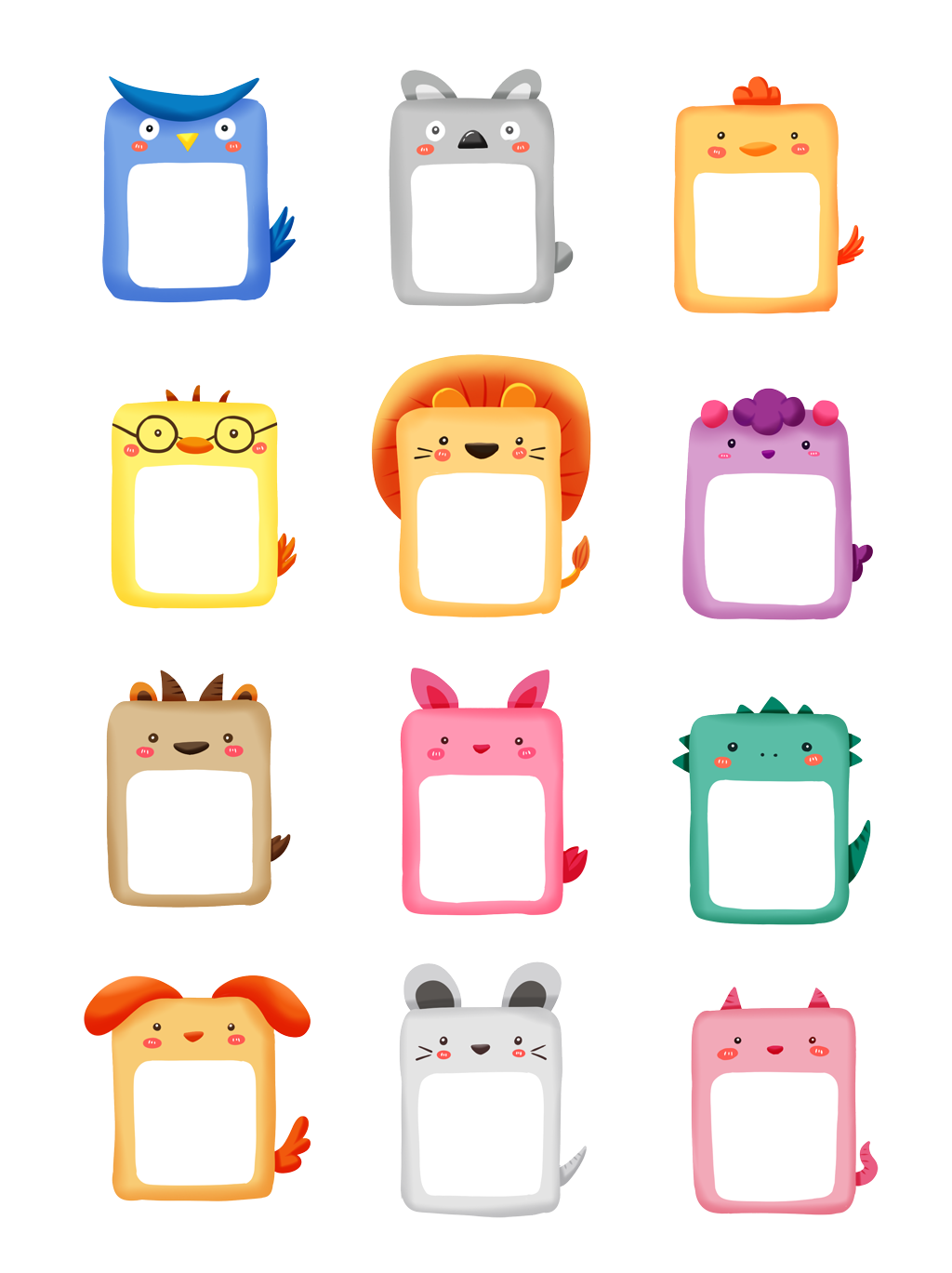 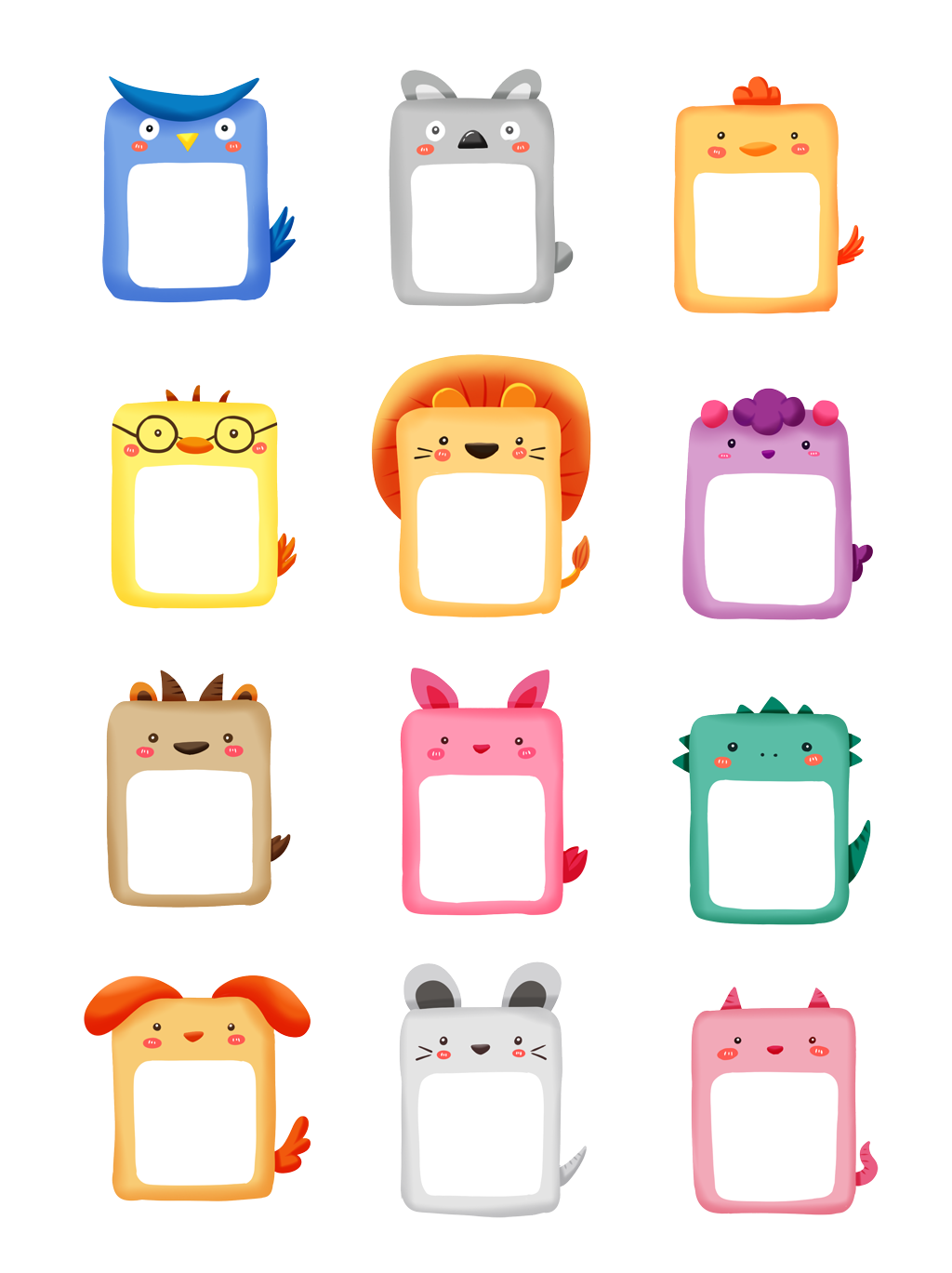 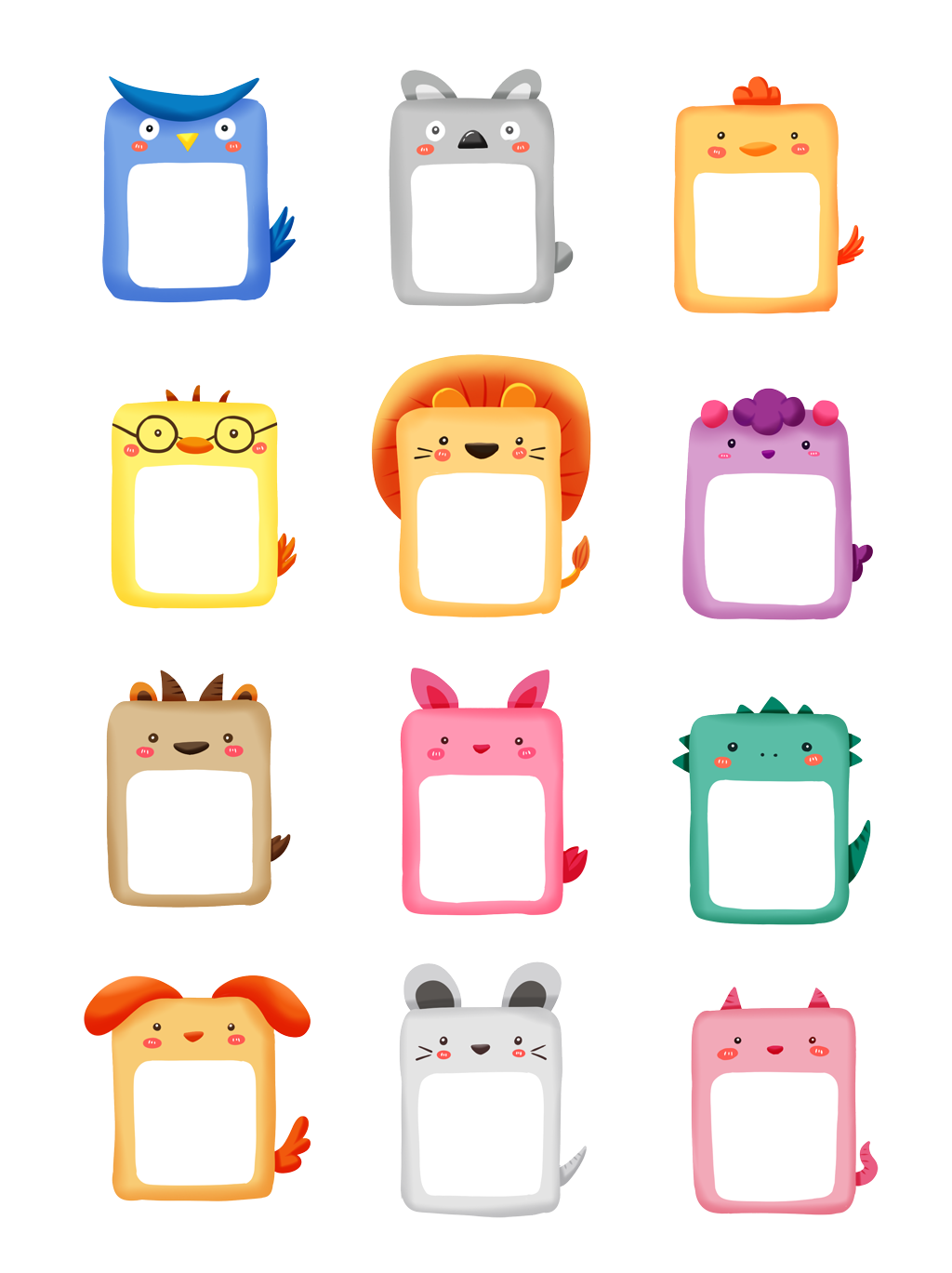 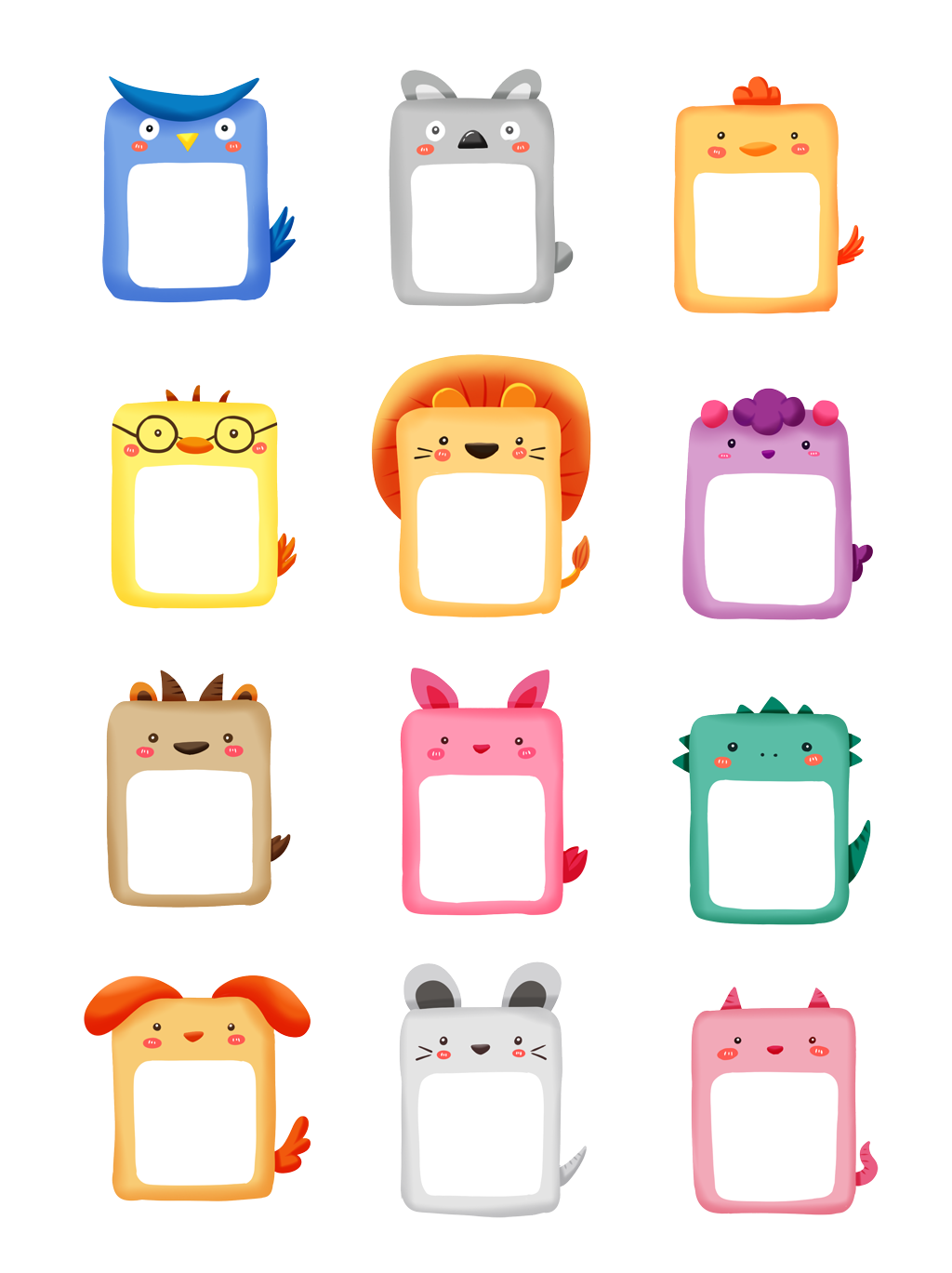 ?
?
?
?
3
a) Đặt tính rồi tính:
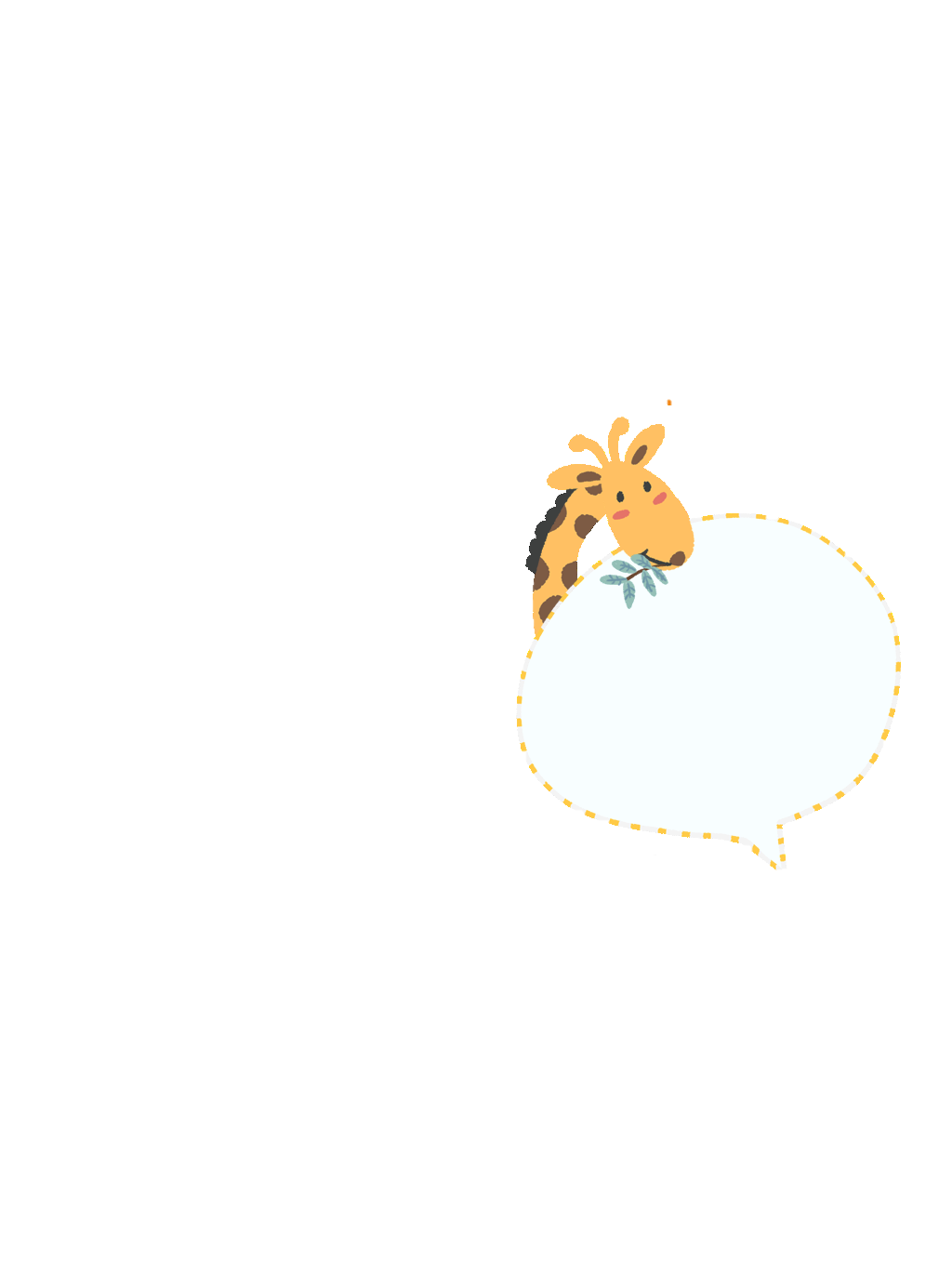 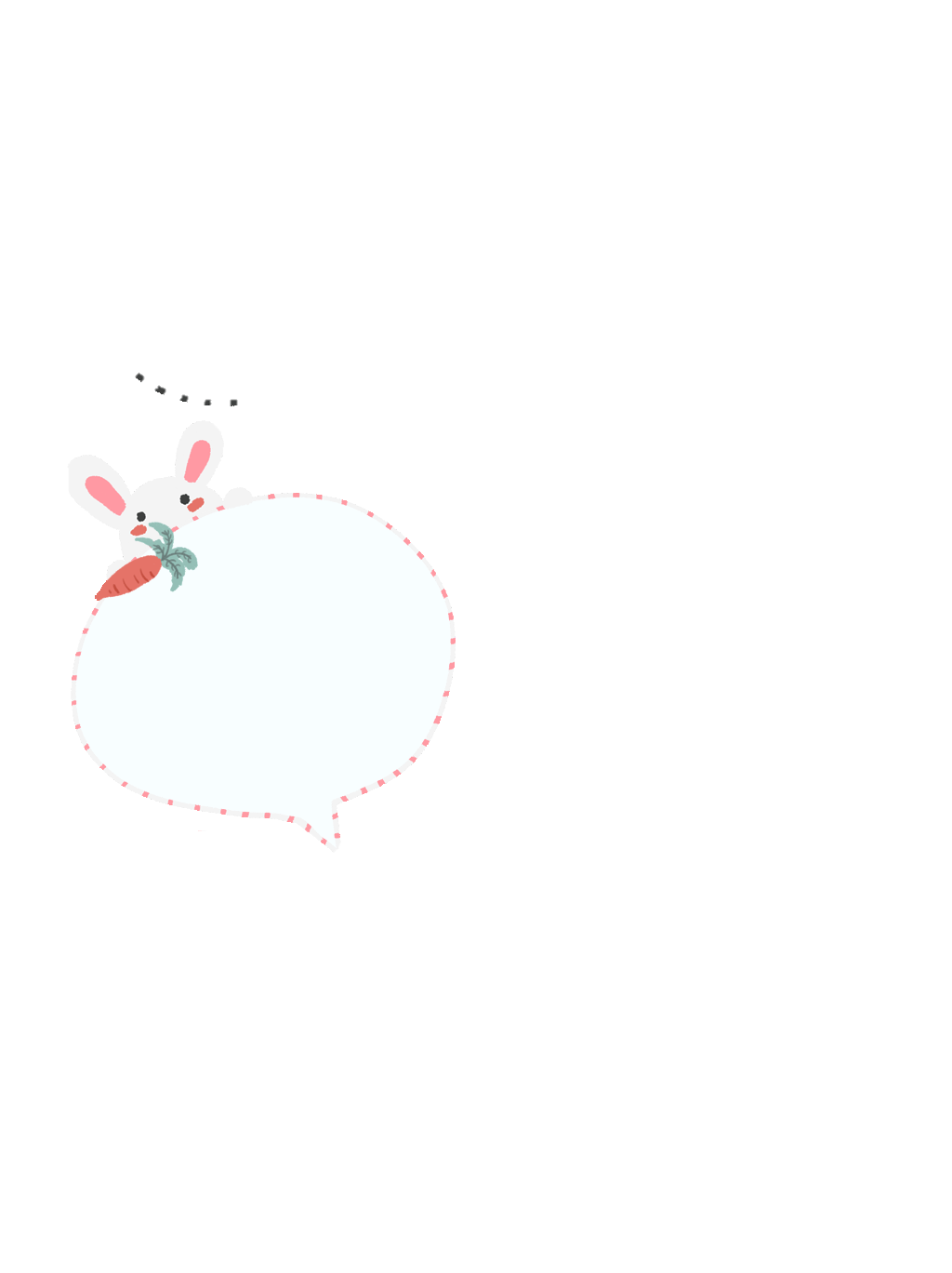 64 + 36
79 + 21
52 + 48 
34 + 66
3
b) Tính nhẩm:
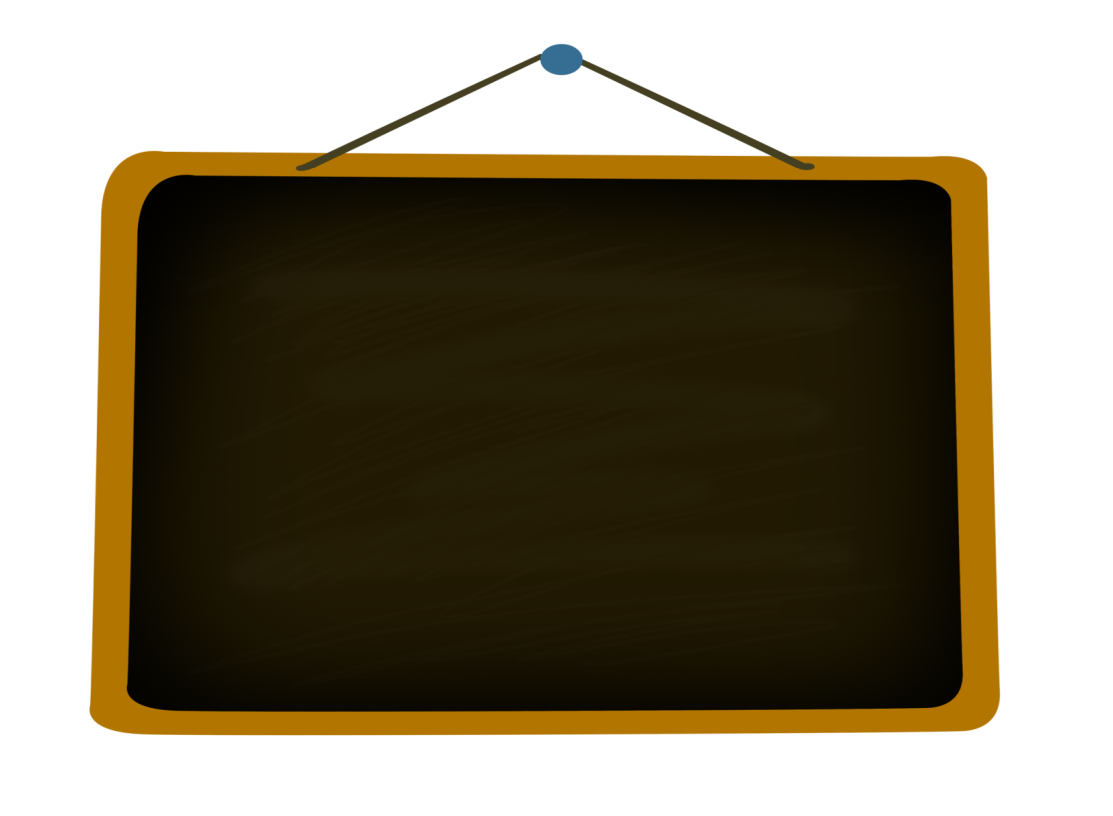 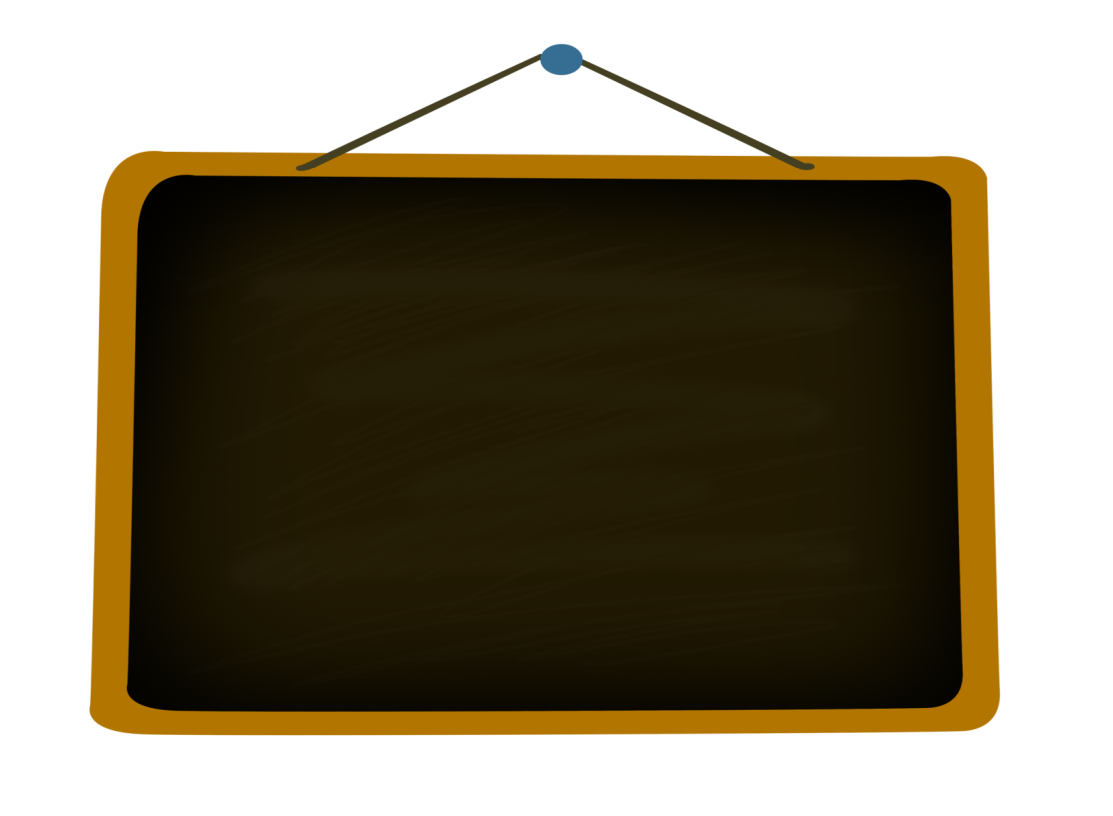 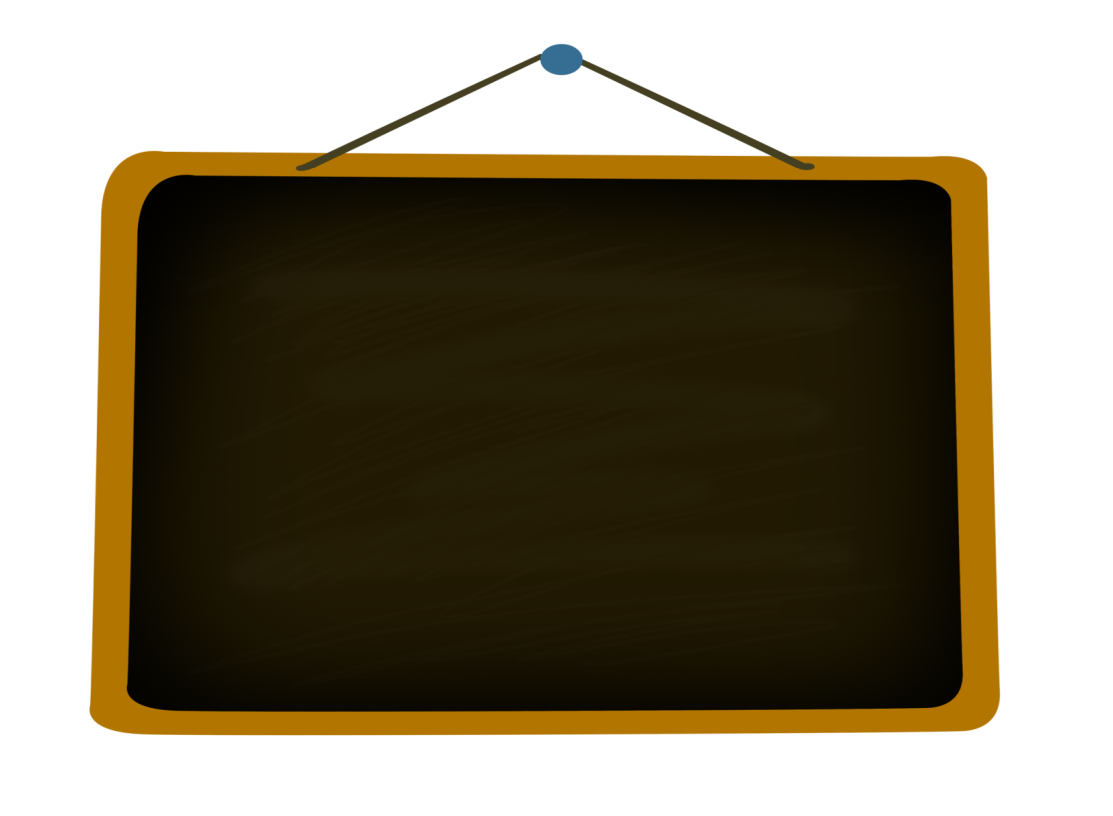 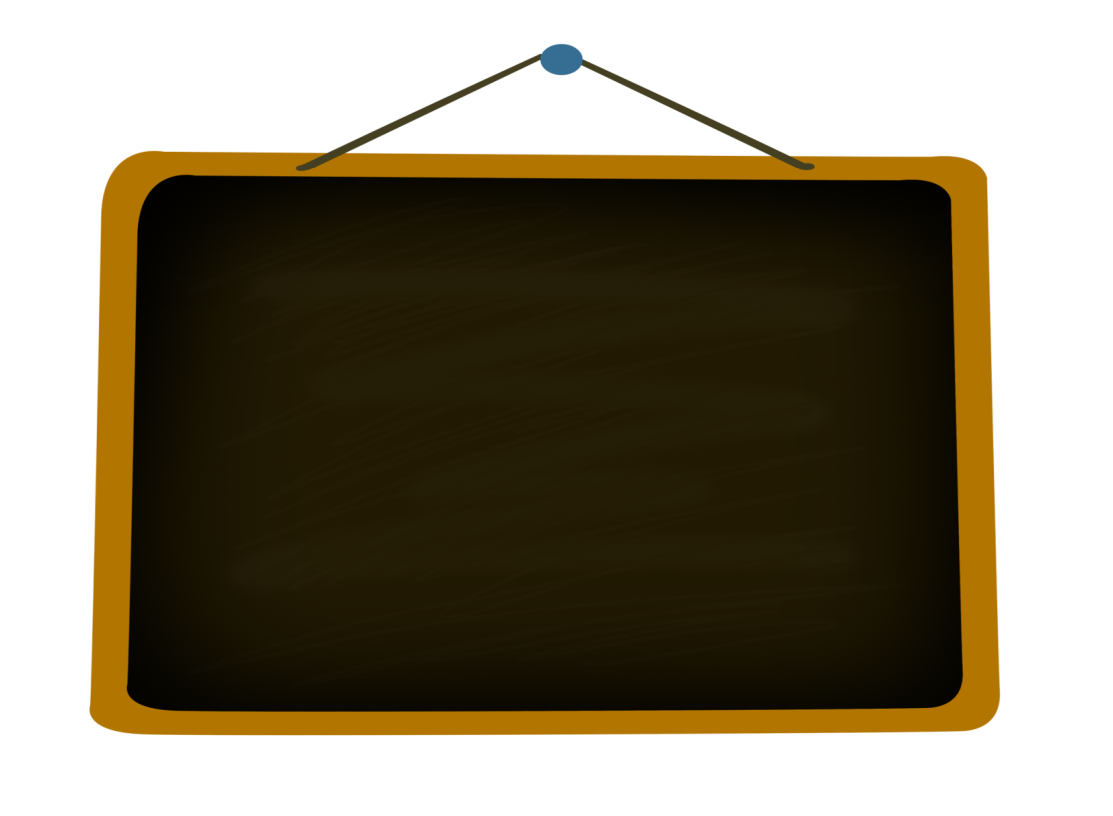 = 100
= 100
60 + 40
40 + 60
20 + 80 
80 + 20
10 + 90
90 + 10
30 + 70
70 + 30
= 100
= 100
= 100
= 100
= 100
= 100
Củng cố
Dặn dò
THANK YOU
Tạm biệt và hẹn gặp lại